中国象棋基础教程
布局常识2
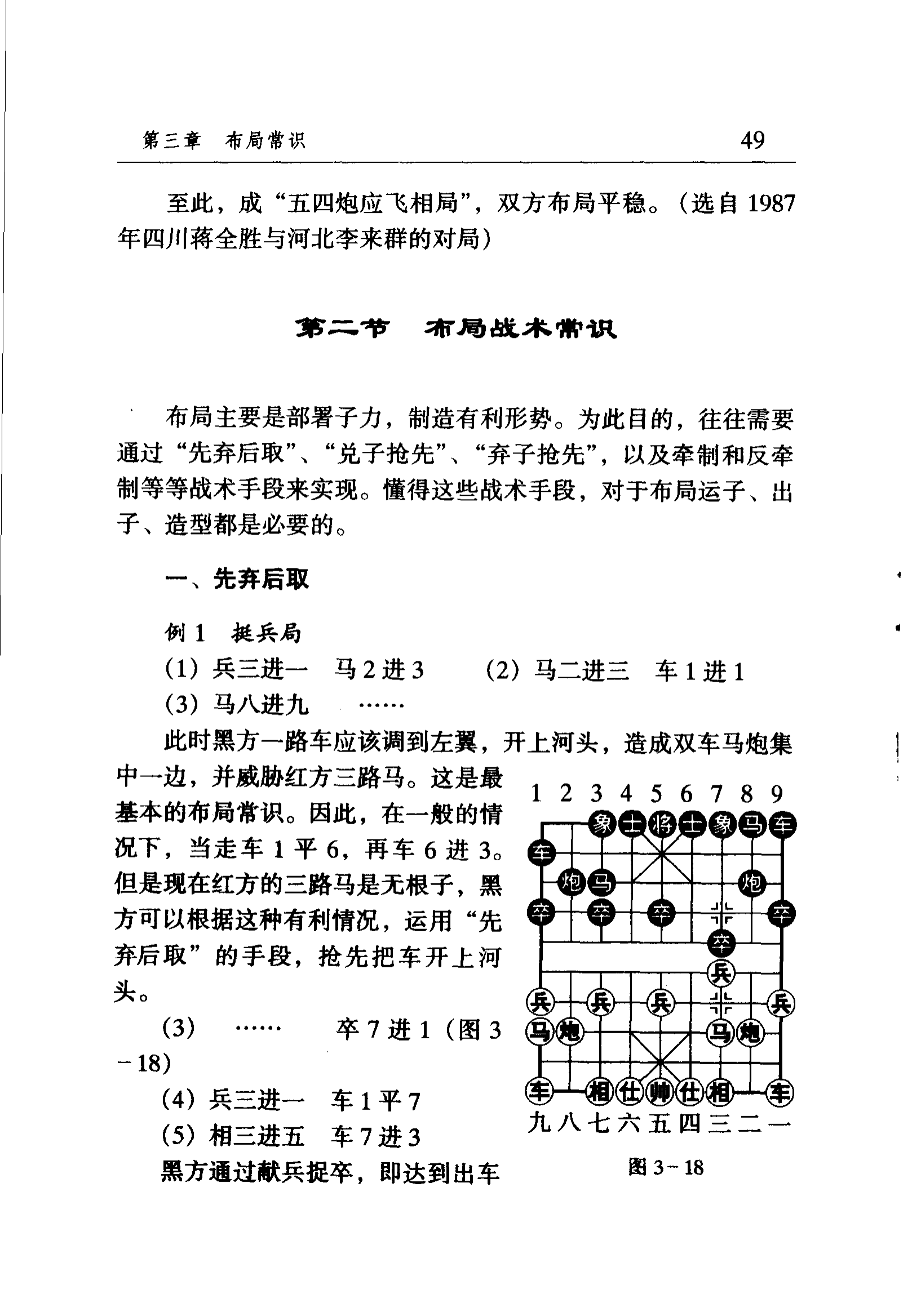 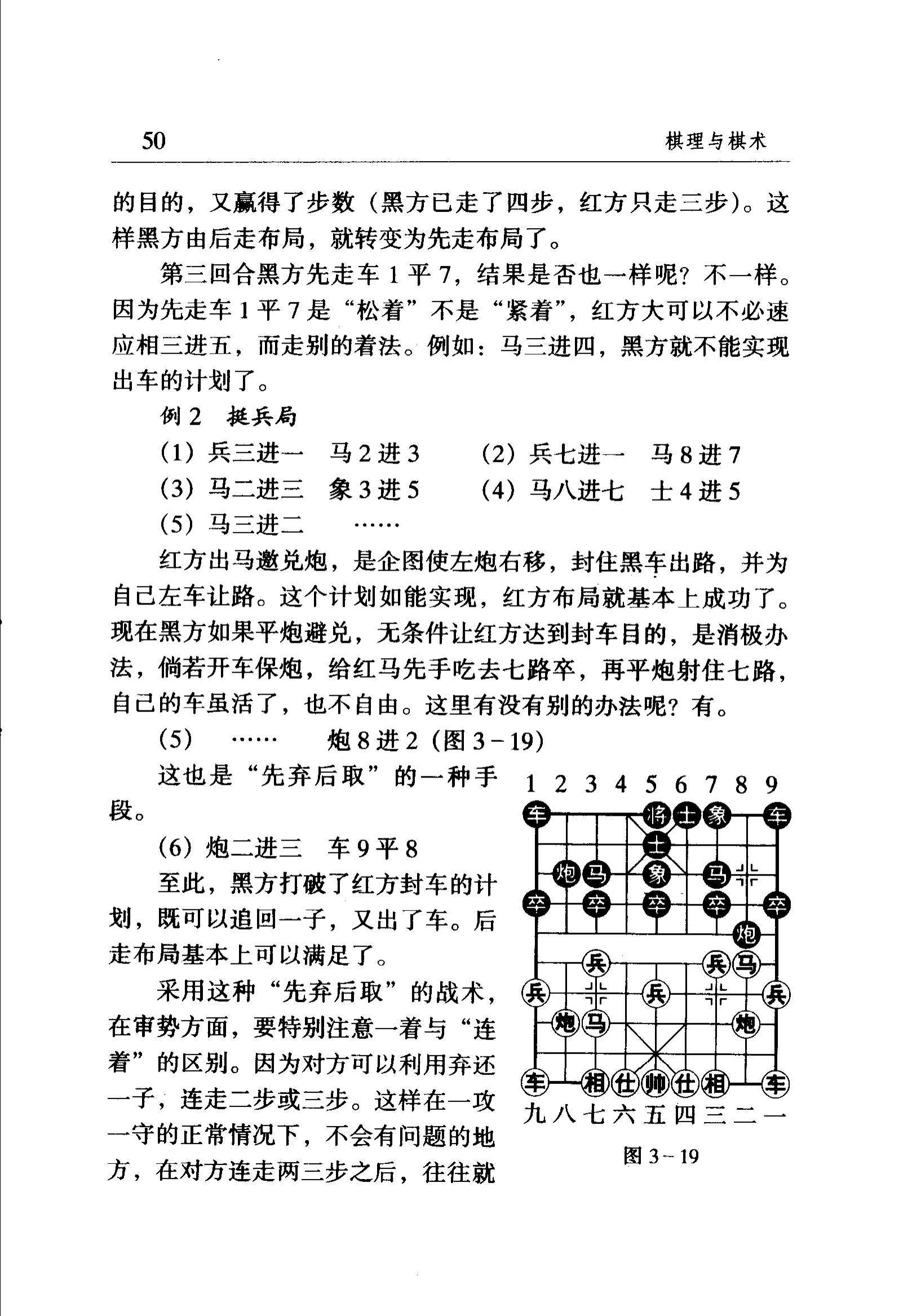 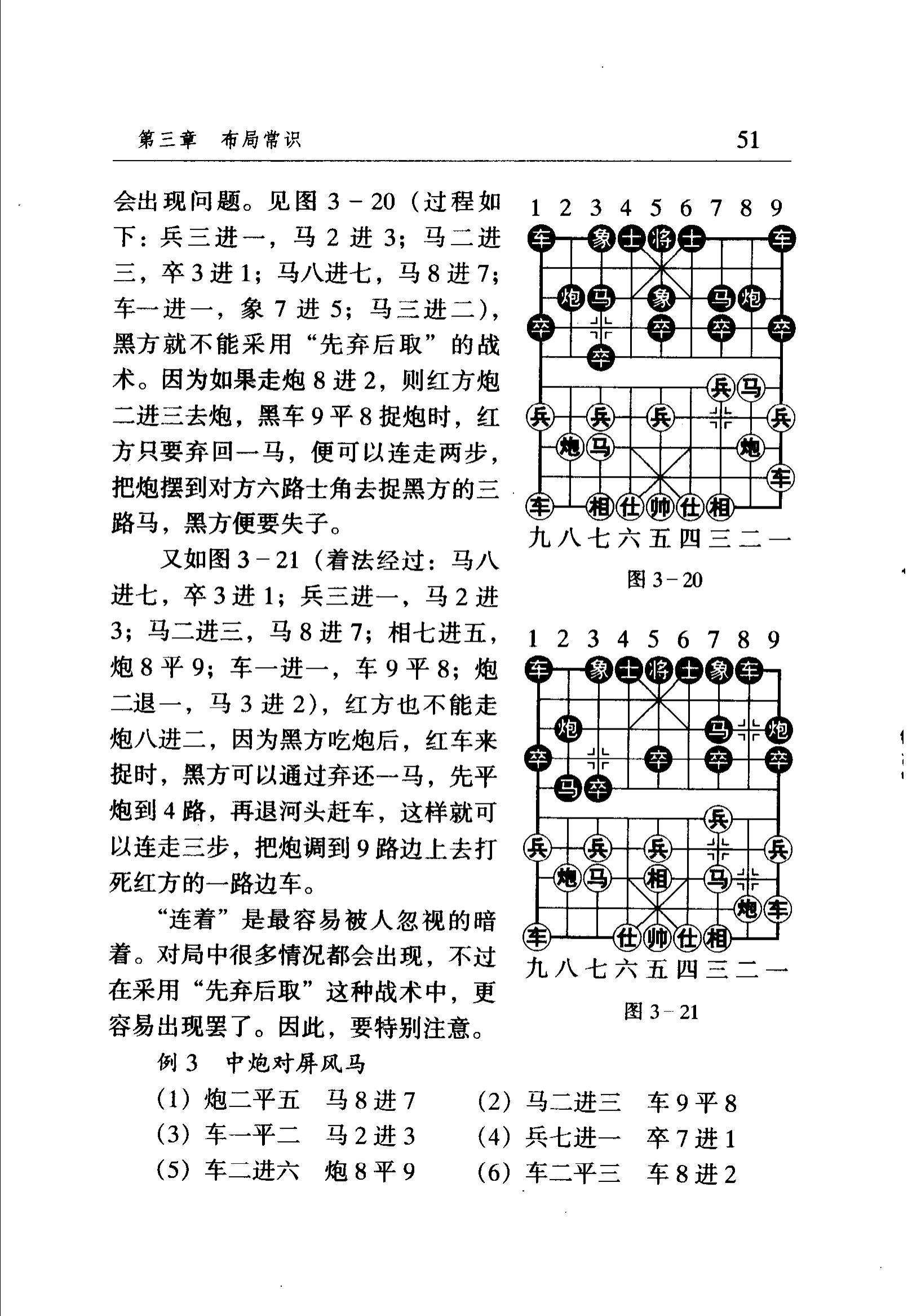 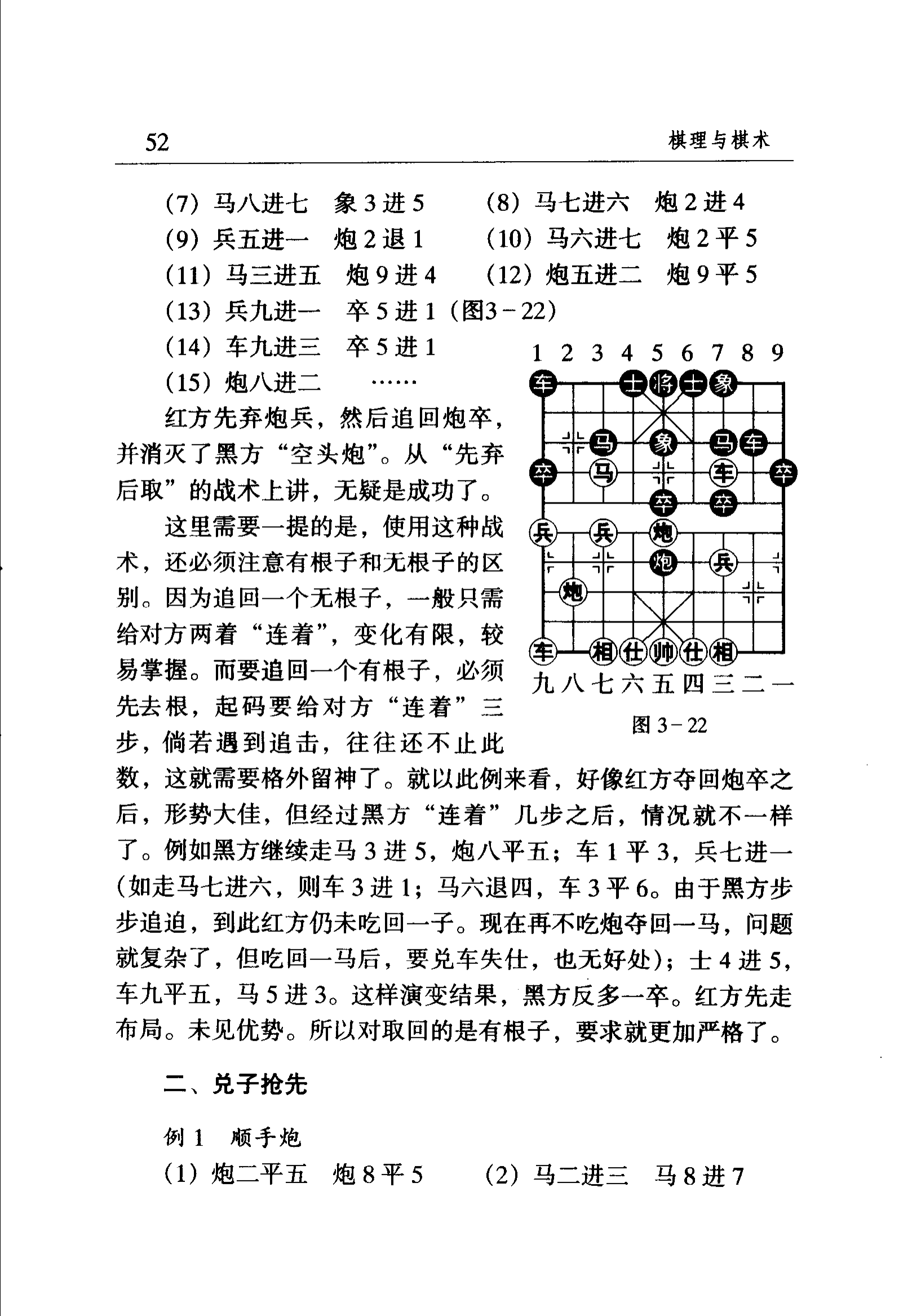 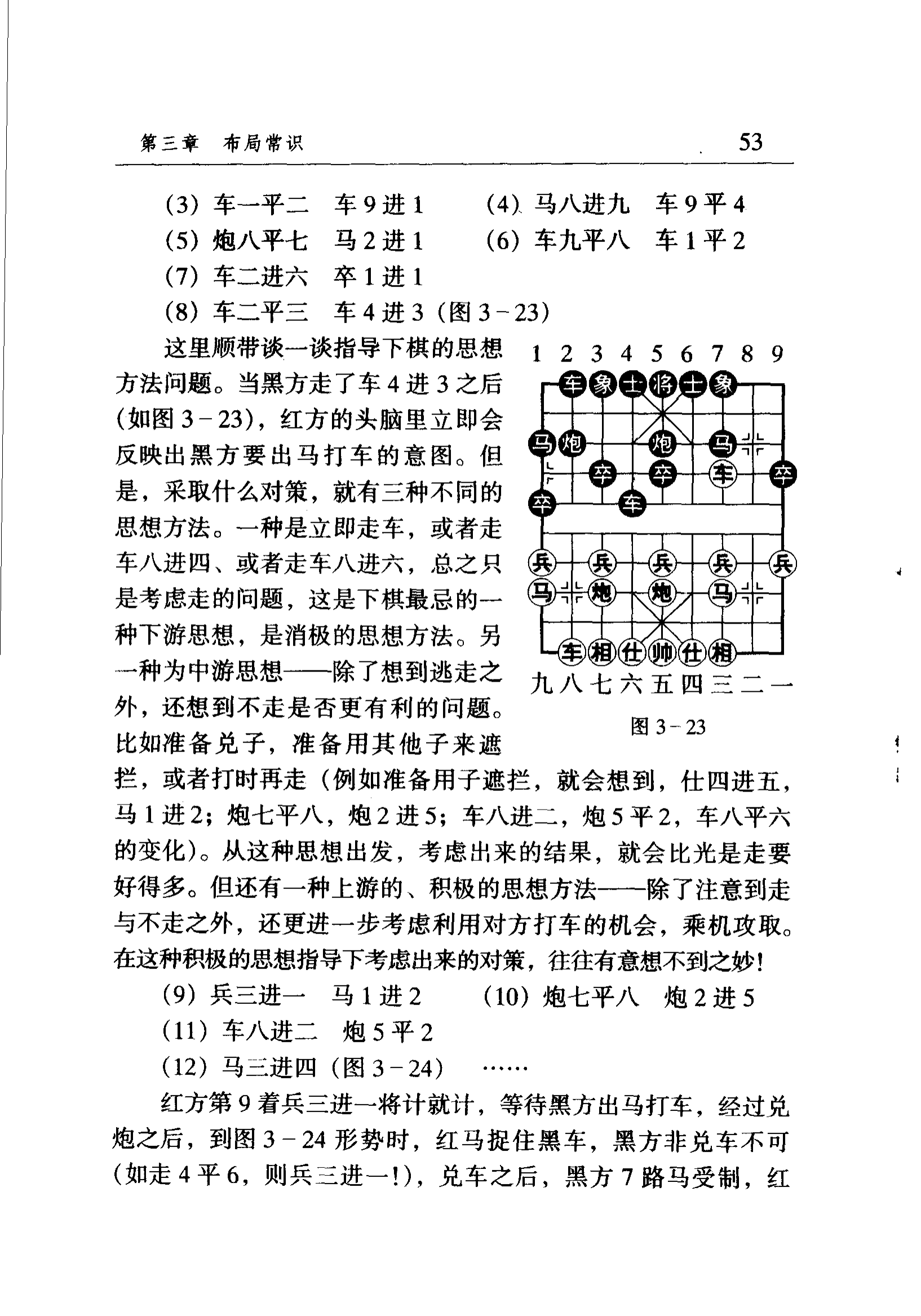 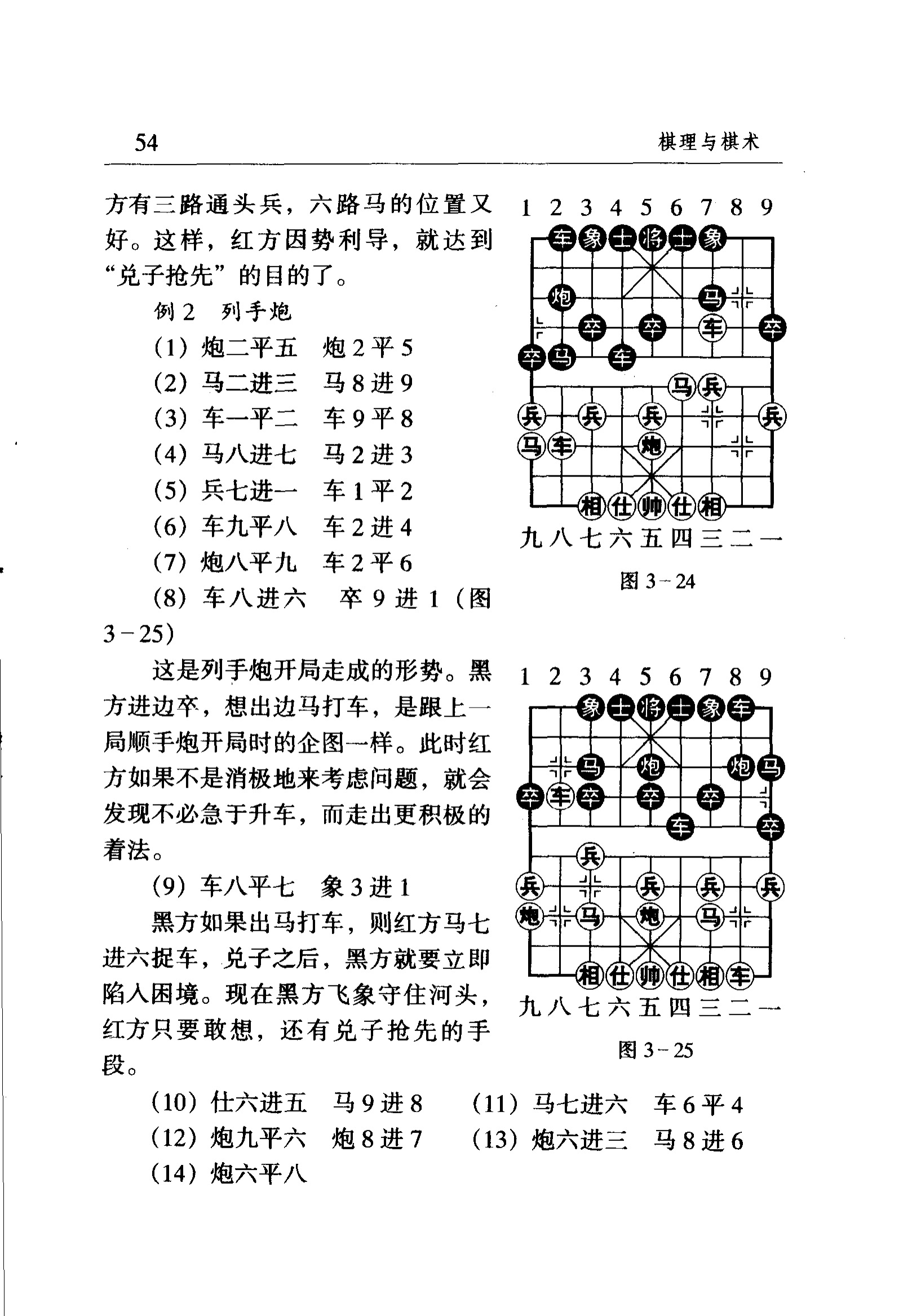 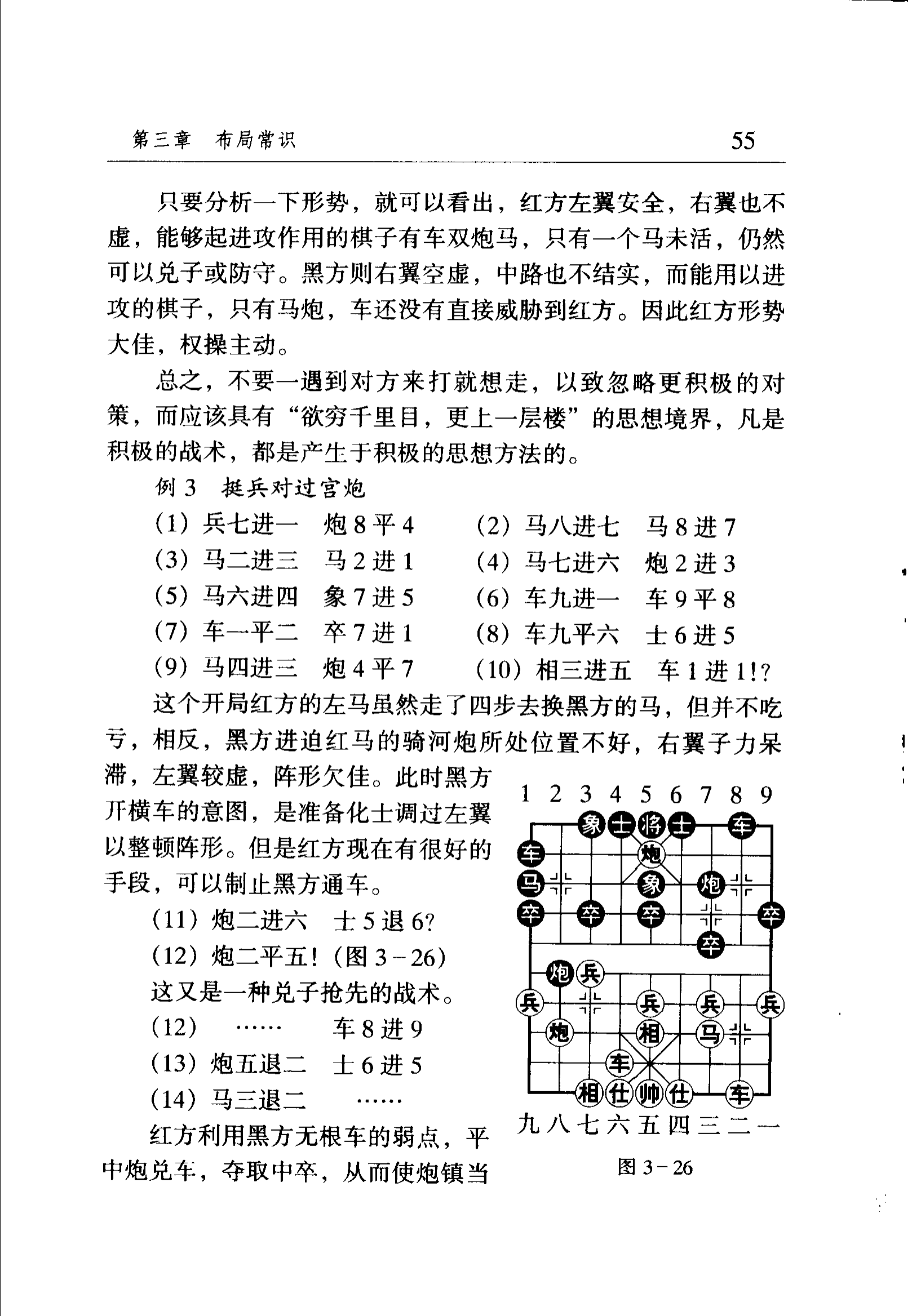 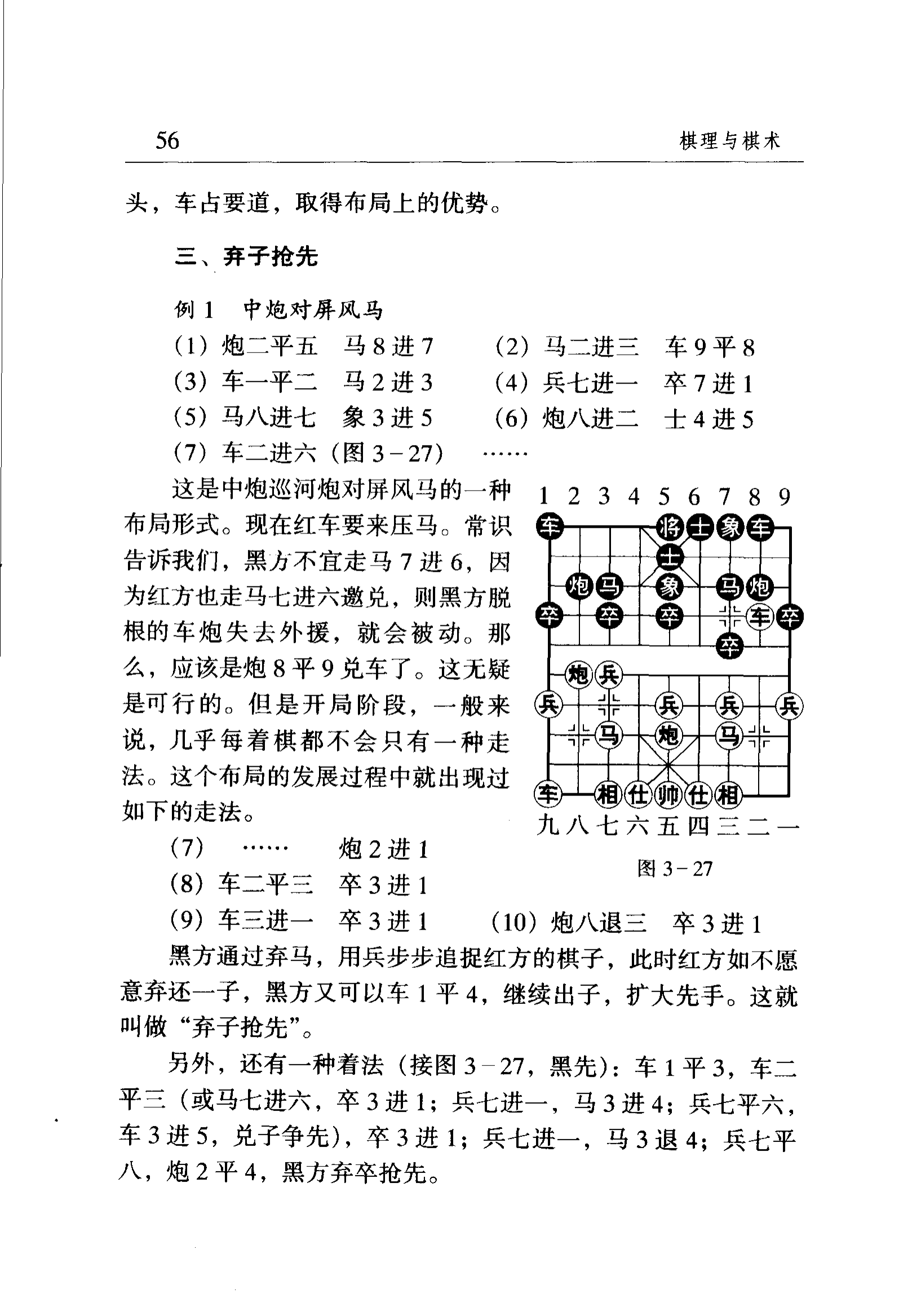 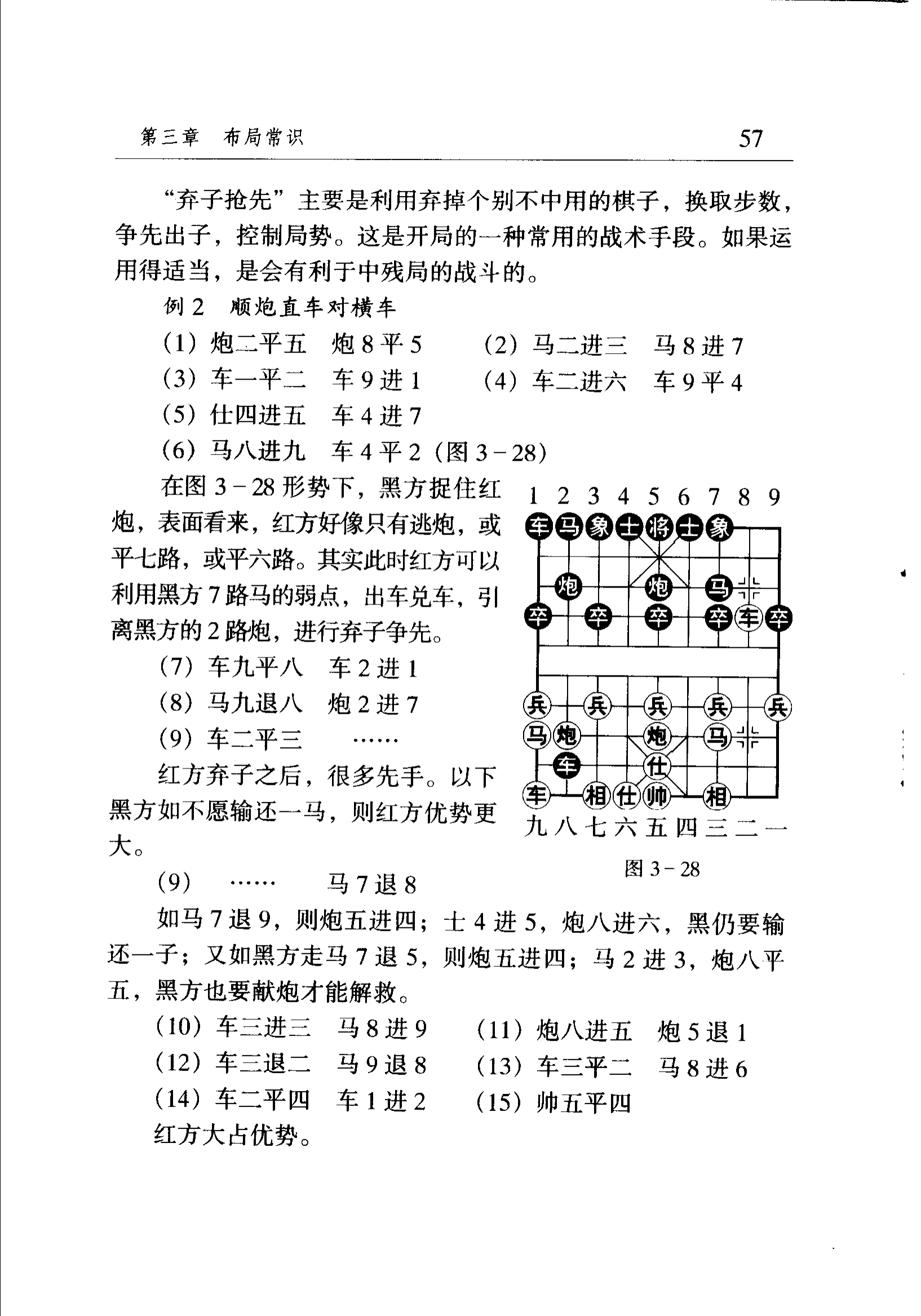